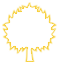 Липецкая 
область
Организация игровой деятельности  детей в ДОУ
Муниципальное бюджетное дошкольное образовательное учреждение 
№124 г. Липецка
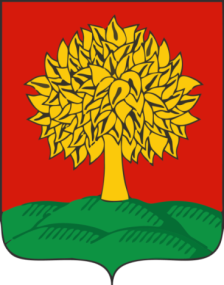 2021 г
Паспорт проекта
               Название проекта: Организация игровой деятельности  детей в ДОУ
Вовлеченные лица и рамки проекта
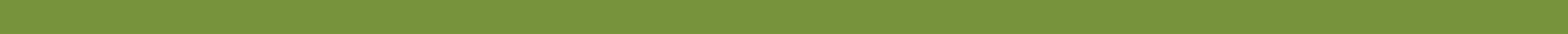 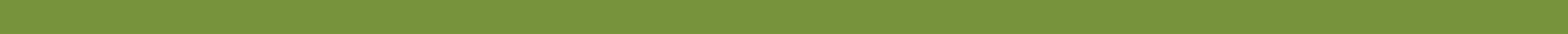 Обоснование выбора
Разработка проекта вызвана
*большими временными                      	           затратами педагогов на 		           подготовку к организации 		          игровой деятельности детей
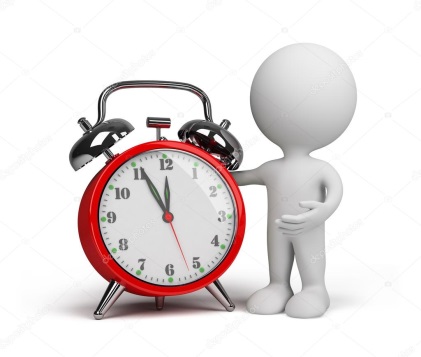 *необходимостью создания развивающей и одновременно бережливой предметно-пространственной образовательной среды
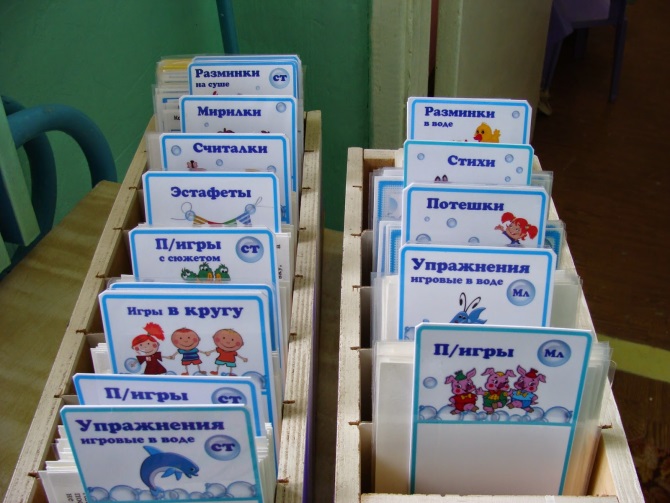 Бережливая
РППС ДОУ
РППС ДОУ
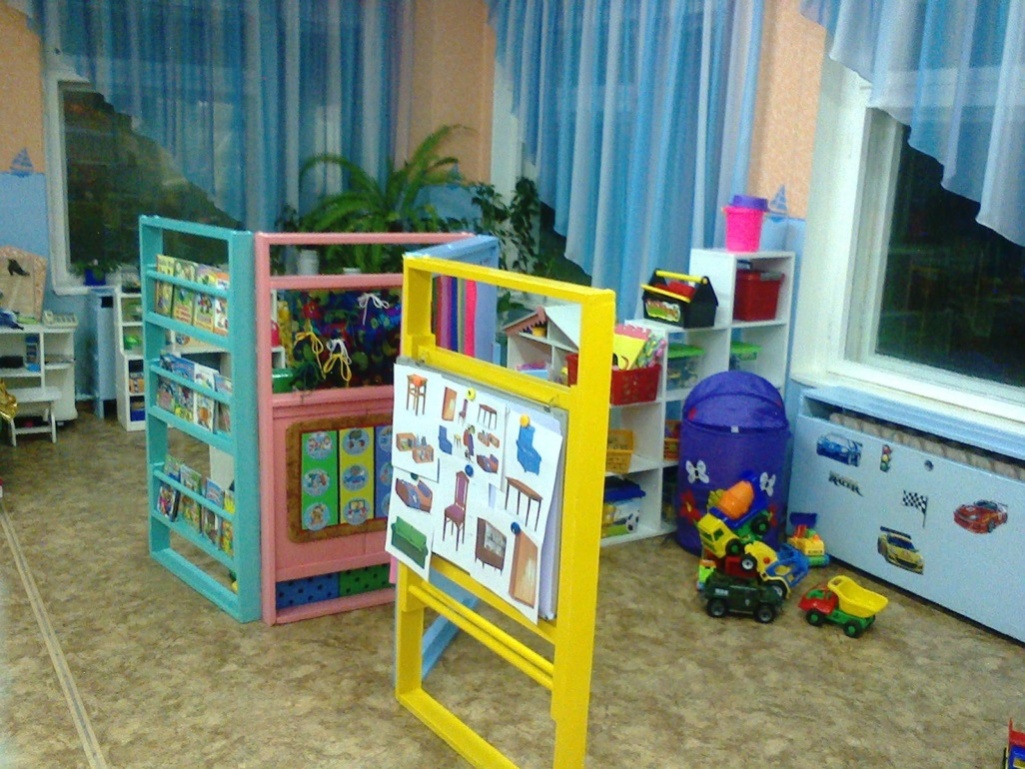 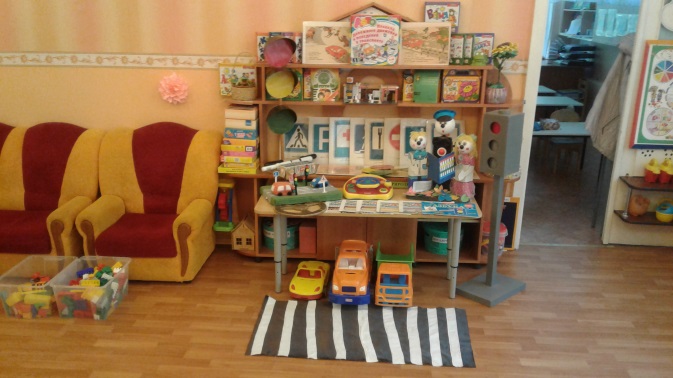 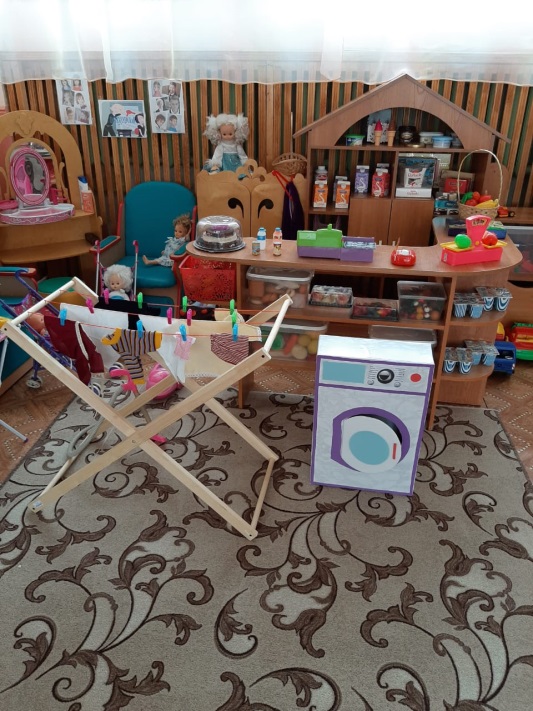 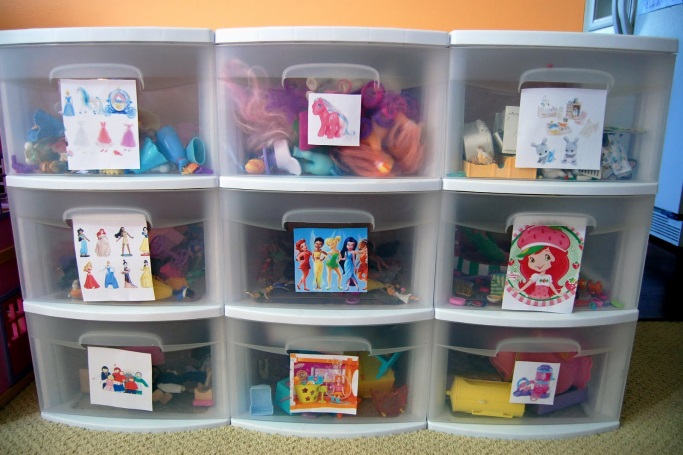 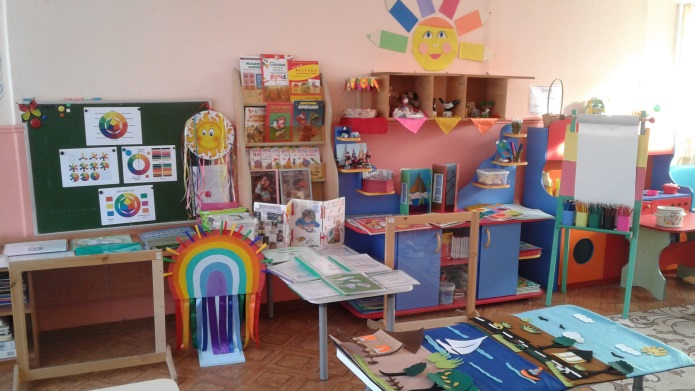 Цели и плановый эффект
[Speaker Notes: Потерялся эффект, добавьте]
Карта текущего состояния проекта
Шаг № 2
Шаг № 1
Шаг № 3
Шаг № 5
Шаг № 4
Воспитатель
Воспитатель
Воспитатель
Дети
Дети
Постановка задач
Подготовка атрибутов
и костюмов для игровой деятельности
Наведение порядка, уборка оборудования на место
Игровая деятельность
Организация пространства
для игровой деятельности
3
7
4
2
1
6
6
1
7
3
2
7
3
4
2
6
10 мин
40 мин
25 мин
2
60 мин
20 мин
Условное обозначение:
Перепроизводство
Лишние движения
Ненужная транспортировка
Излишние запасы
Избыточная обработка
Ожидание 
Переделка
Время протекания процесса: 155 мин
Перепроизводство. Потеря времени на подготовку конспекта игровой деятельности с детьми. Дублирование поручений при транспортировке оборудования и атрибутов для организации игровой деятельности воспитателем с детьми в групповой комнате.
1
Лишние движения. Лишние перемещения при поиске  модулей и блоков, атрибутов и костюмов. Возврат модулей, блоков, атрибутов, костюмов в места хранения.
2
3
Ненужная транспортировка. Не рациональное размещение оборудования в групповой комнате при организации игры с детьми. Детям сложно подойти к местам хранения костюмов, атрибутов, модулей -  обходят игровую мебель.
4
Излишние запасы. Накопления лишних костюмов и атрибутов, которые ни в какой деятельности с детьми не используются.
6
Ожидание . Долгое ожидание при ознакомлении воспитателем детей с сюжетом игры, ее правилами, при распределении ролей между детьми.
Переделка . Разногласия между детьми при выборе роли для игры. Ошибки при выборе материалов для игры. Ошибки при постановки задач игровой деятельности с детьми.
7
Пирамида проблем
Федеральный уровень – 0 проблем
Региональный уровень – 0 проблем
Муниципальный уровень – 0 проблем
Уровень образовательной организации
Потеря времени педагогическим работником 

     Недостаточная организация игровой деятельности

          Лишние передвижения
         
Отсутствие визуализации мест хранения
1
2
3
4
Карта идеального состояния проекта
Шаг № 1
Шаг № 2
Шаг № 3
Дети
Дети
Дети
Наведение порядка
Игровая  деятельность
Организация игровой деятельности с помощью схем
2,5 мин
30 мин
2,5 мин
Время протекания процесса:  35  мин
Карта целевого состояния проекта
Шаг № 2
Шаг № 1
Шаг № 4
Шаг № 3
Воспитатель и дети
Воспитатель
Дети
Дети
Постановка задач
Наведение порядка
Игровая деятельность
Организация пространства
для игровой деятельности
35 мин
5 мин
2 мин
8 мин
Время протекания процесса:  50 мин
Связь процесса с потоковой моделью формирования бережливости
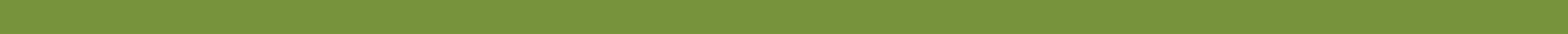 процесс
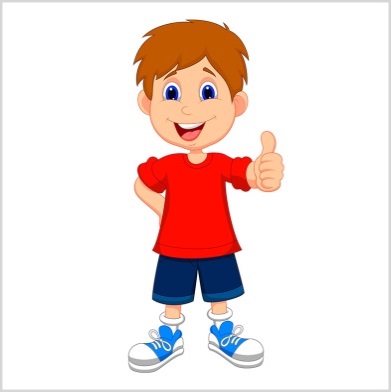 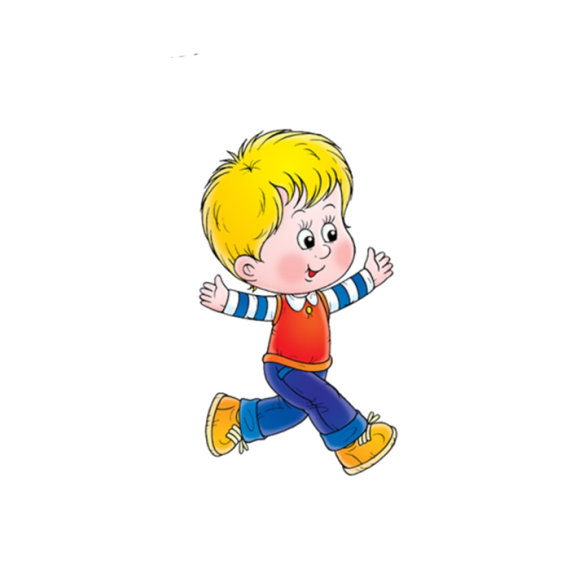 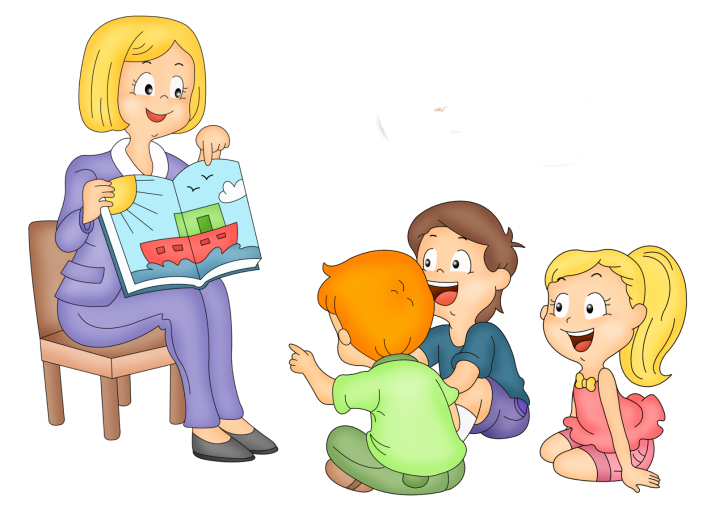 дети
воспитатель
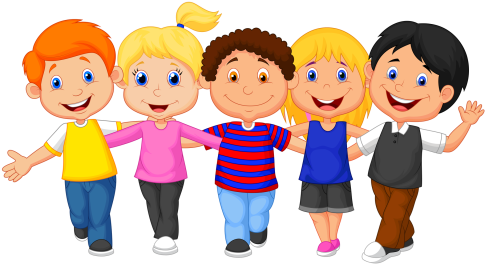 выход
вход
Последовательность выполняемых функций
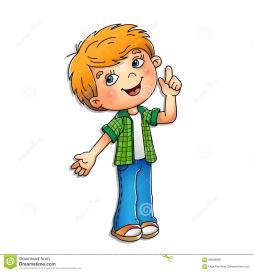 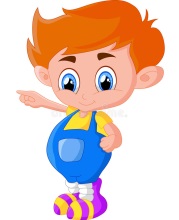 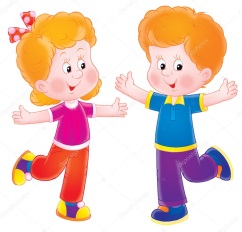 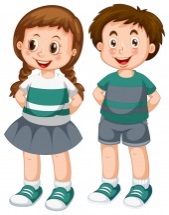 Организация пространства
Визуализация
Обеспечение доступности
Мотивация
Дети вовлечены в процесс
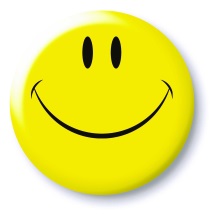 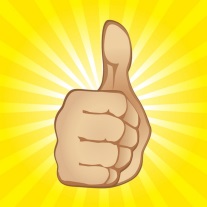 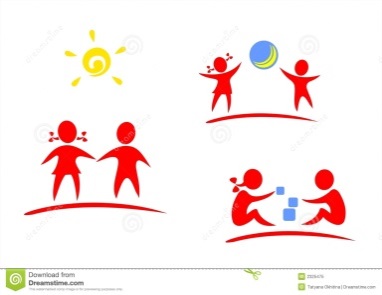 Зона 
отдыха
игровая
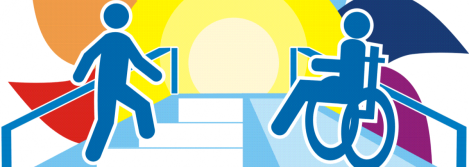 учебная
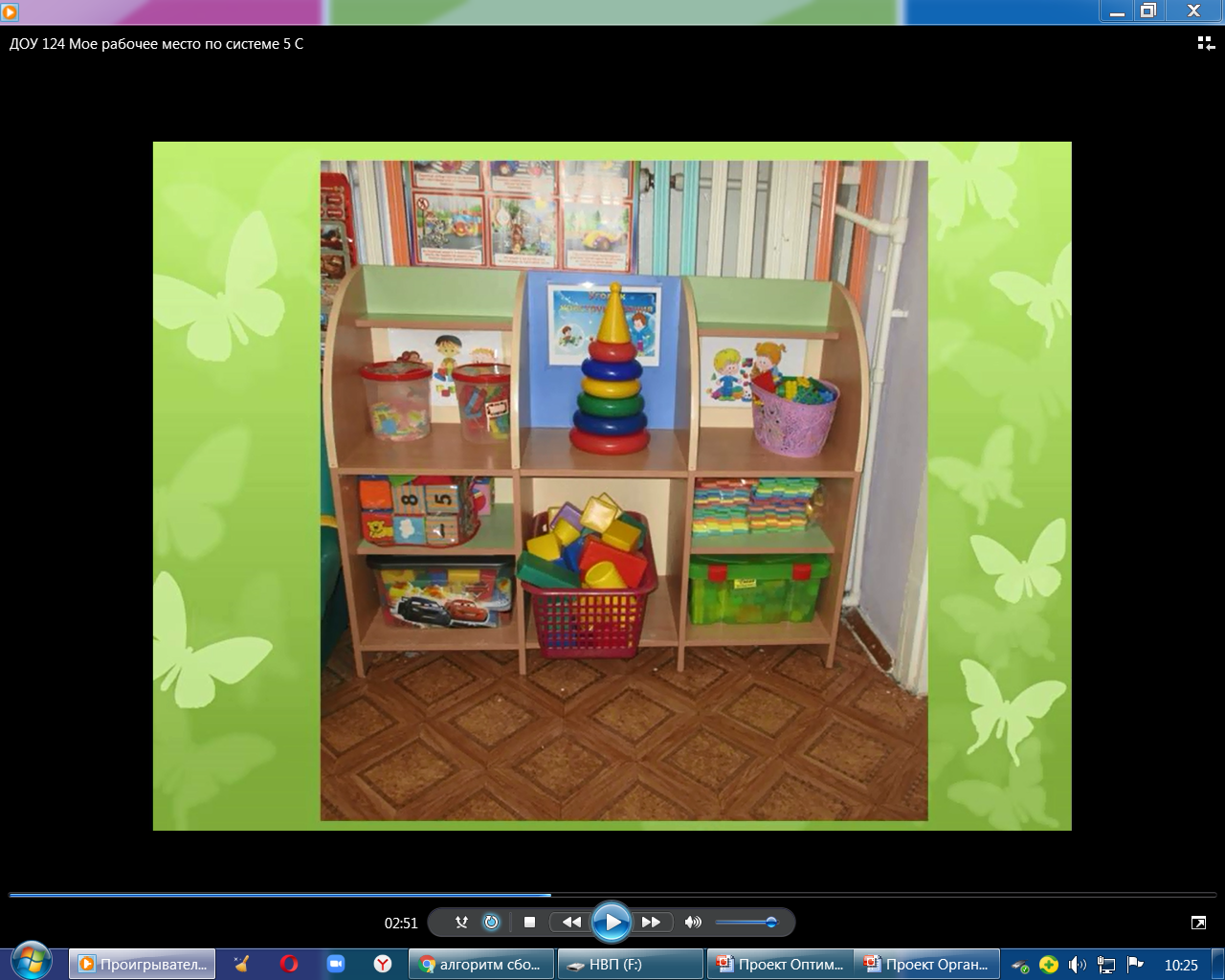 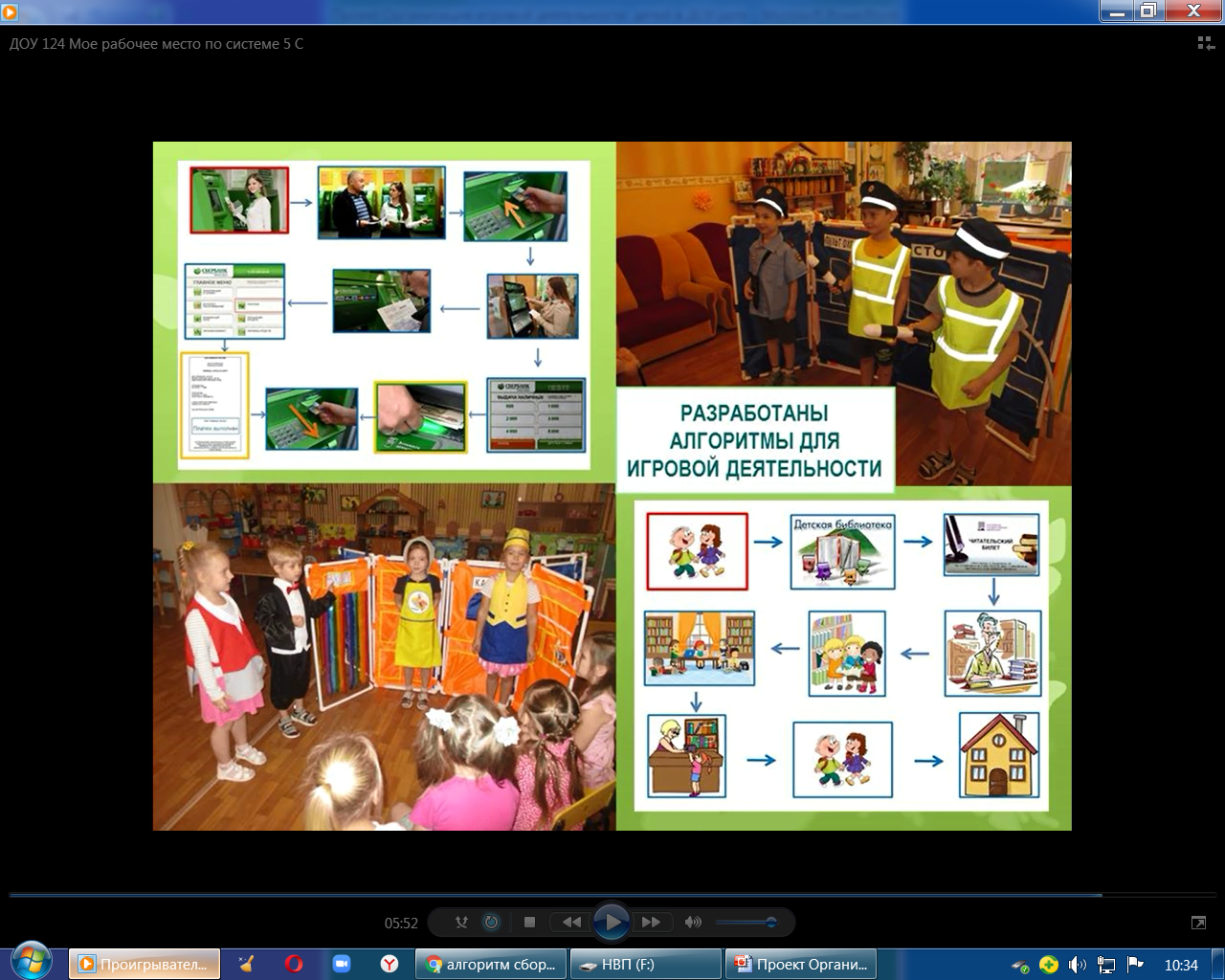 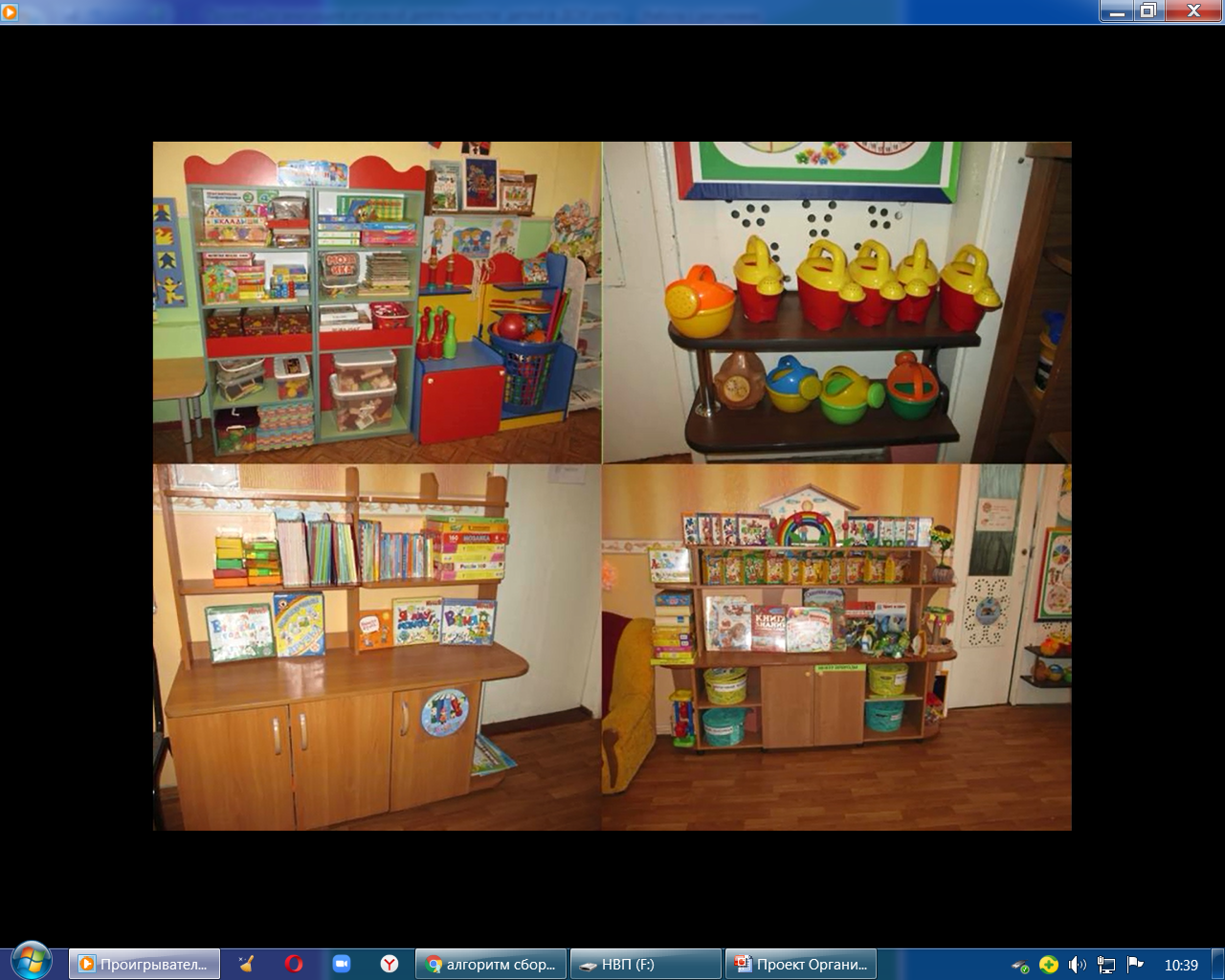 Места хранения
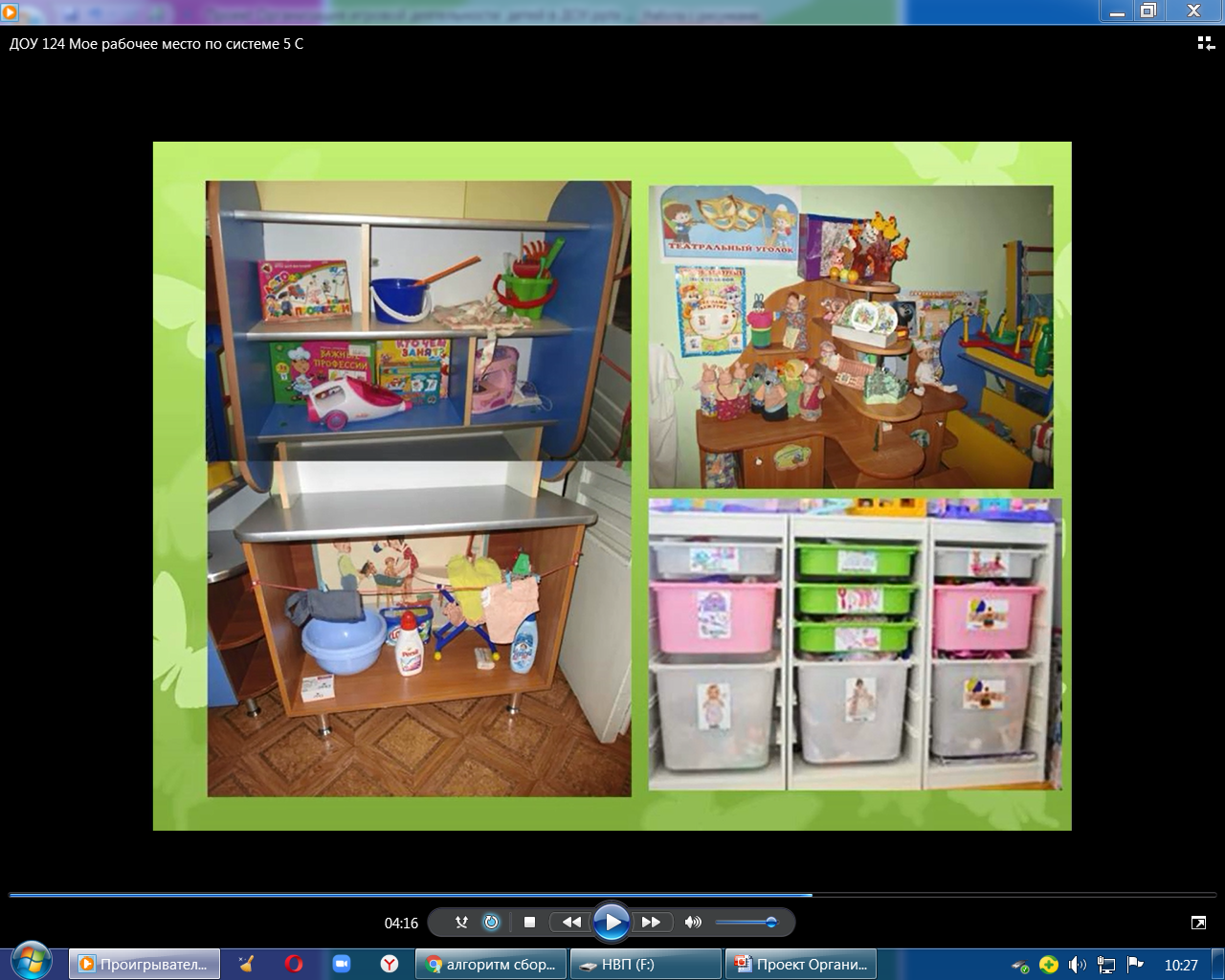 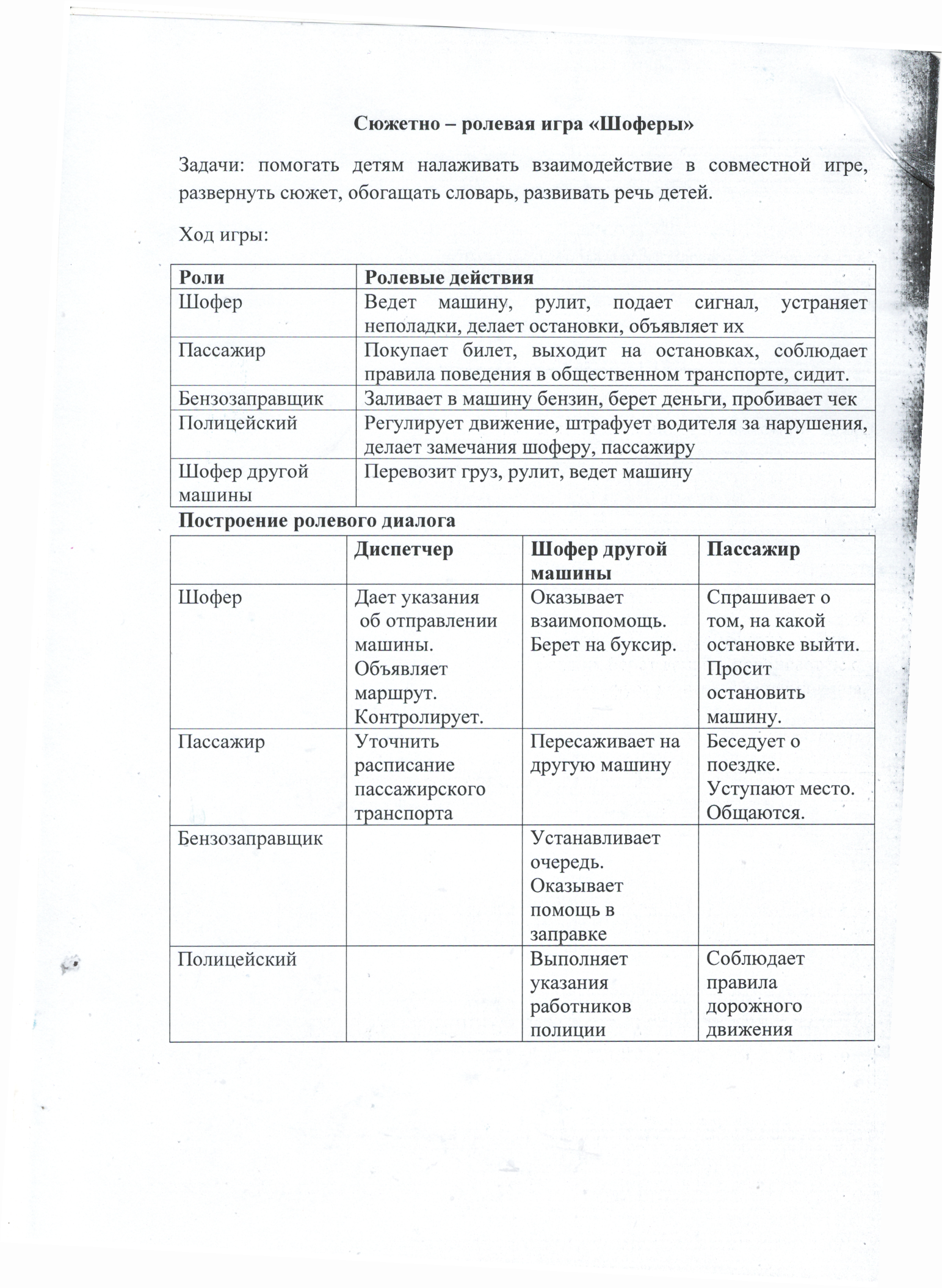 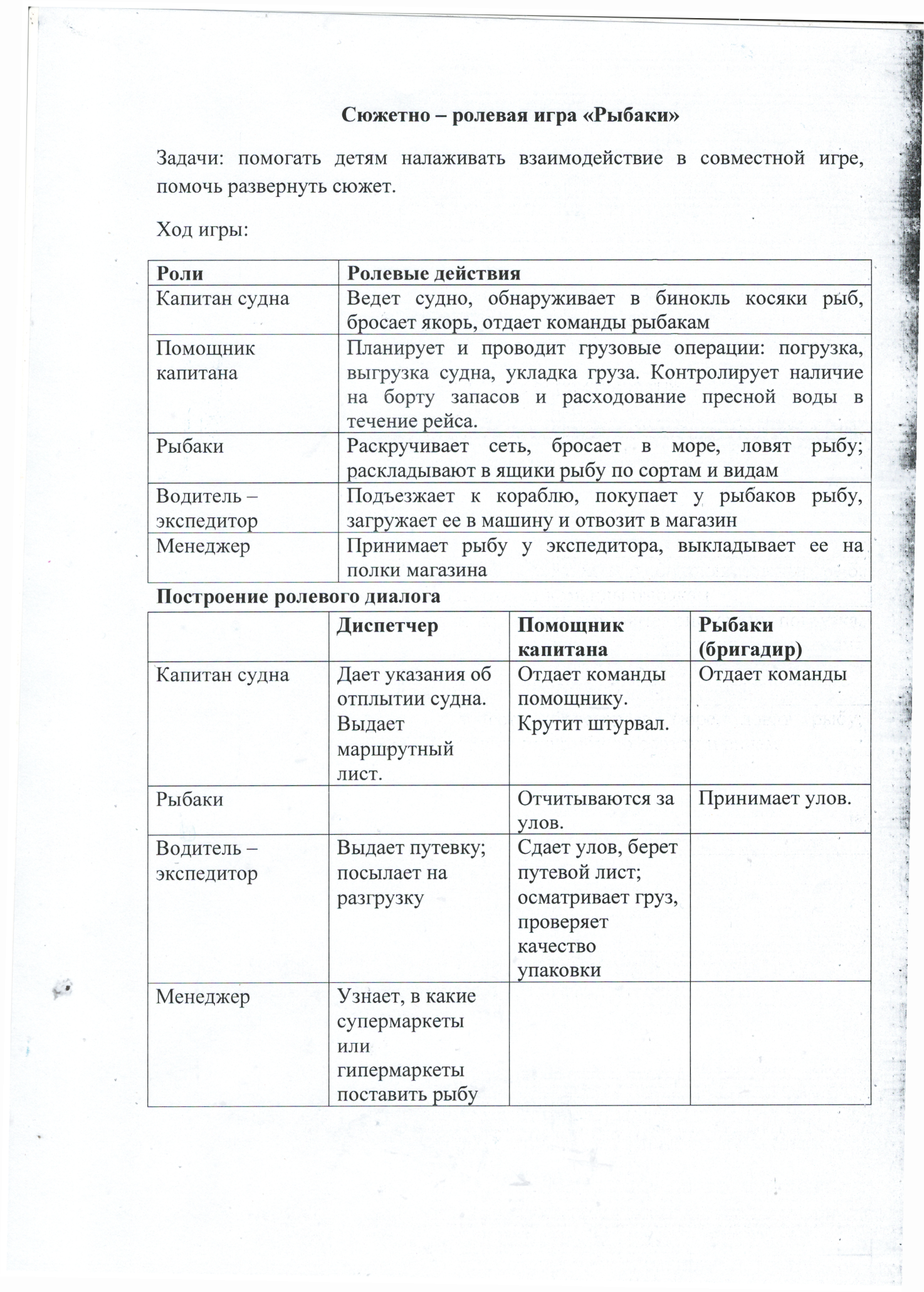 Т
Е
Х
Н
О
Л
О
Г
И
Ч
Е
С
К
И
Е
К
А
Р
Т
Ы
Результаты проекта
Было
Стало
В группах ДОУ реорганизовано пространство  следующим образом: 25% зона отдыха, 25 % учебная,  50 % игровая.
Разработаны:
 система визуальной навигации для 
 организации игровой деятельности;
 алгоритмы игровой деятельности;
 технологические карты сюжетно – ролевой игры.
- Сокращены временные затраты с 155 минут до 35 минут
Потеря времени на организацию
игровой деятельности
Не рациональное размещение оборудования в групповой комнате при организации игры с детьми.

Отсутствие поддержки инициативы детей.
Достигнутые результаты
Приобретены комплекты ширм-трансформеров для организации различных сюжетно-ролевых игр
Организовано системы хранения материалов и оборудования для организации сюжетно-ролевых игр
Разработаны картотеки технологических карт по организации сюжетно-ролевой игры